Сухие листья в интерьере
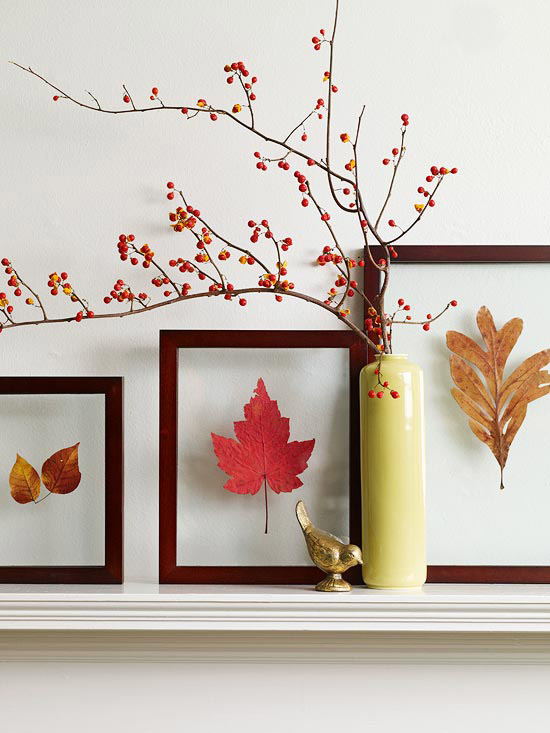 Для того, чтобы украсить интерьер и придать ему немножечко индивидуальности и креатива, совсем не обязательно что-то покупать. Интерьер можно украсить, используя обыкновенные сухие ветки деревьев.
Существенный плюс декорирования – всегда можно найти для использования и воплощения Ваших идей недорогие материалы, при этом не забывайте об их экологичности! Пусть в доме царит здоровая  атмосфера,  пахнет  ветками и листьями, цветами и фруктами.
Проводите осень, сохраните еще некоторое время ее золотые краски, мягкий свет и приятное тепло  в своем доме.